Prozessbeschreibung
Pharmazeutische Betreuung bei oraler Antitumortherapie
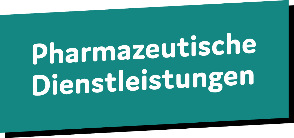 Teilleistung 1
Erweiterte Medikationsberatung
Anspruchsberechtigte Personen
Einmalig bei Beginn einer ambulanten oralen Antitumortherapie oder zu Beginn einer oralen Folgetherapie (jeweils ≤ 6 Monate)  (Patienten-Flyer)
Einschreiben
Schriftliches Einverständnis (Vereinbarung) 
Vorbereitung Patientengespräch
Terminvereinbarung Patientengespräch
Zum Gespräch von der/dem Patient*in mitzubringen: Medikation (Dauer-, Akut- und Bedarfsmedikation; rezeptfrei sowie rezeptpflichtig), Nahrungsergänzungsmittel, ggf. Medikationspläne, Arzneimittellisten, Anweisungen zur Einnahme/Dosierung, Entlass- und Arztbriefe)
Ggf. in der Apotheke vorhandene Daten sichten (Kundendatei)
Arbeitsmaterialien bereitlegen (SOP und Arbeitshilfe Teilleistung 1)
Ansprache und Einschreibung der Versicherten
Datenerhebung und Datenerfassung
Strukturiertes Patientengespräch mittels Brown-Bag (Arbeitshilfe Teilleistung 1: Datenerfassung, Gesprächsleitfaden)
Einschätzung zu möglichen Handhabungs- /Anwendungsproblemen sowie Adhärenz bezüglich der oralen Antitumortherapie
Terminvereinbarung Abschlussgespräch
Pharmazeutische 
AMTS-Prüfung
Systematische Prüfung auf ABP entsprechend Leitlinie der BAK zur Qualitätssicherung: Medikationsanalyse mit Schwerpunkt orale Antitumortherapeutika
Ggf. Berücksichtigung von Laborwerten und ärztlichen Diagnosen
Bewertung der detektierten ABP und Erstellung von Lösungsvorschlägen mit Schwerpunkt orale Antitumortherapeutika
Ggf. Rücksprache mit den behandelnden Ärzt*innen (Arbeitshilfen Ergebnisbericht/Rücksprache mit dem Arzt/der Ärztin und Formulierungshilfen für die Kommunikation mit dem Arzt/der Ärztin)
Erstellung bzw. Aktualisierung des Medikationsplans
Vorbereitung des Abschlussgesprächs
Erarbeitung von Vorschlägen zur Lösung detektierter ABP
Ergebnisse der pharmazeutischen AMTS-Prüfung und Erläuterung der Lösungsvorschläge inkl. Maßnahmen, Abstimmung und Umsetzung
Beratungsgespräch zur oralen Antitumortherapie (Arbeitshilfe Teilleistung 1: Gesprächsleitfaden)
Aushändigung und Erläuterung des Medikationsplans, ggf. eines zusätzlichen Einnahmeplans für die orale Antitumortherapie und weiterer Informationsmaterialien
Ggf. Speicherung des Medikationsplans auf der eGK oder in anderen Medien der TI (ePA)
Quittierung des Erhalts der Teilleistung 1 (Vereinbarung)
Terminvereinbarung Teilleistung 2
Abschlussgespräch mit der versicherten Person
Bericht an Arzt/Ärztin
Ggf. schriftliche Übermittlung des Ergebnisberichts inkl. Anschreiben an die behandelnden Ärzt*innen sofern nicht bereits in Schritt „Erarbeitung von Vorschlägen zur Lösung detektierter ABP“ geklärt (Arbeitshilfen Ergebnisbericht/Rücksprache mit dem Arzt) und Formulierungshilfen für die Kommunikation mit dem Arzt/der Ärztin)
Medikationsplan, ggf. Einnahmeplan für orale Antitumortherapie und weitere Informationsmaterialien
Dokumentation
Vereinbarung
Arbeitshilfe Teilleistung 1
Ergebnisbericht
Ggf. Speicherung in den Medien der TI
Dokumentation in der Apotheke gemäß QMS
Abrechnung
Sonderkennzeichen „Erweiterte Medikationsberatung bei oraler Antitumortherapie“ (Sonder-PZN 17716820)
Ende Teilleistung 1
Prozessbeschreibung
Pharmazeutische Betreuung bei oraler Antitumortherapie
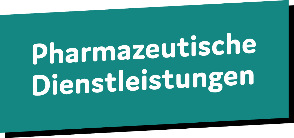 Teilleistung 2 Semistrukturiertes Folgegespräch
Anspruchsberechtigte Personen
„Erweiterte Medikationsberatung bei oraler Antitumortherapie“ vor 2–6 Monaten durchgeführt
Vorbereitung Patientengespräch
Terminerinnerung
Ggf. in der Apotheke vorhandene Daten sichten (Kundendatei + Dokumentation Teilleistung 1)
Arbeitsmaterialien bereitlegen (SOP und Arbeitshilfe Teilleistung 2)
Ansprache der Versicherten
Inhalte/Besonderheiten Beratungsgespräch wiederholen
Ermittlung von Handhabungs- und Anwendungsproblemen
Erfassung von Nebenwirkungen, sonstigen Bedenken oder Sorgen 
Ggf. Förderung der Adhärenz
Ggf. erneute Patientenschulung
Ggf. Aushändigung und Erläuterung von Informationsmaterialien zur oralen Antitumortherapie
Semistrukturiertes Gespräch mit der versicherten Person
Dokumentation
Quittierung des Erhalts der Teilleistung 2 (Vereinbarung)
Dokumentation in der Apotheke gemäß QMS
Abrechnung
Sonderkennzeichen „Erneute auf die ambulante orale Antitumortherapie zugeschnittene Beratung in Form eines semistrukturierten Gesprächs“ (Sonder-PZN 17716837)
Ende Teilleistung 2